Экологический проект«Люди вместе – мусор раздельно»
Выполнили учащиеся 
МБОУ «СОШ № 26 пос.Новонежино» :  
Ластовая Анастасия, 8а,
Суслова Яна, 8а, 
Ильюша Кристина, 8а.
Руководитель: 
Нестерова Виктория Анатольевна
Цели: 
1. Привлечь внимание людей к проблеме загрязнения окружающей среды.
2. Способствовать осознанию  целесообразности раздельного сбора мусора.
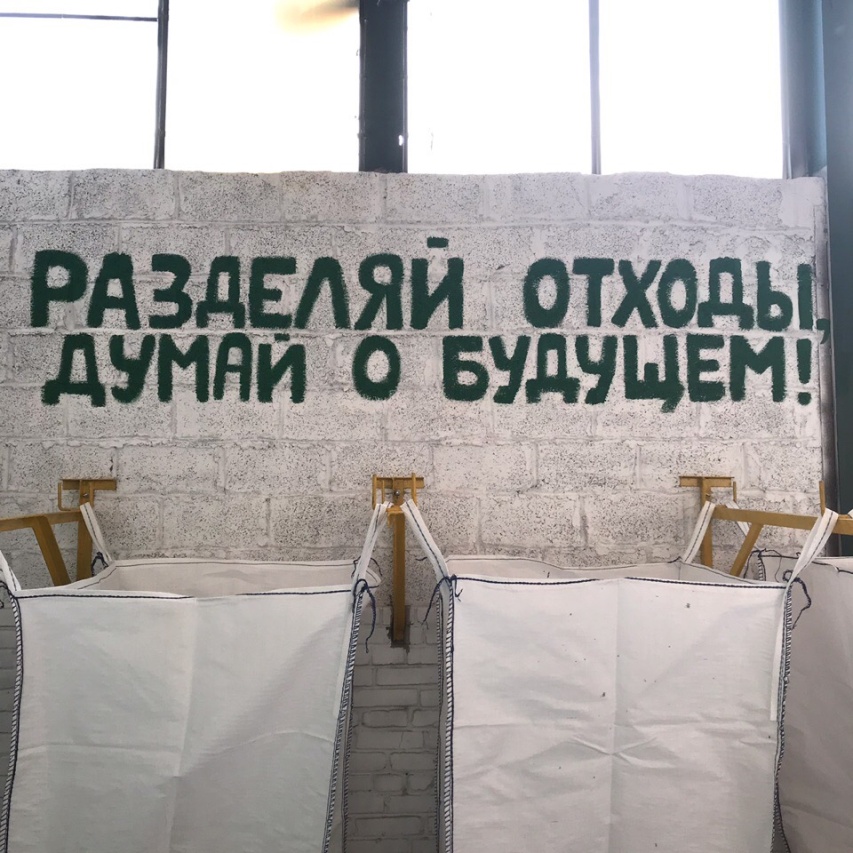 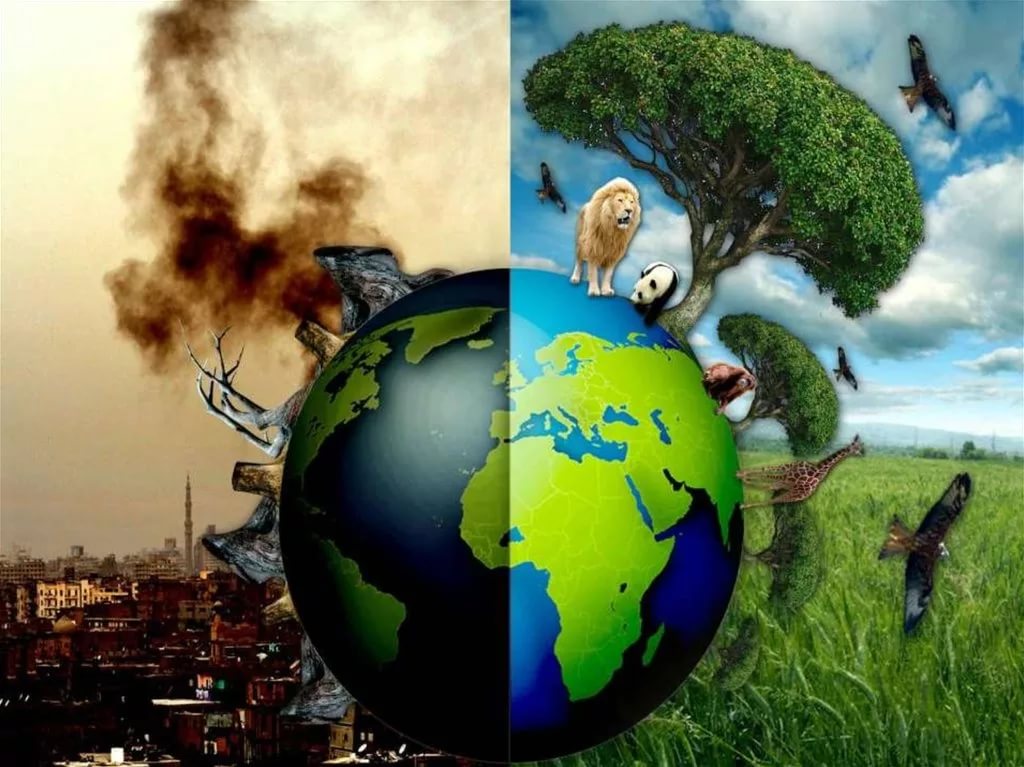 2
Задачи:
1. Сбор информации по экологической  ситуации в                                     пос. Новонежино.
2. Анкетирование учащихся, жителей пос. Новонежино по экологическим вопросам.  
3. Выявление проблемных экологических зон.
4. Поиск  путей решения проблем.
5. Практическая реализация возможных путей.
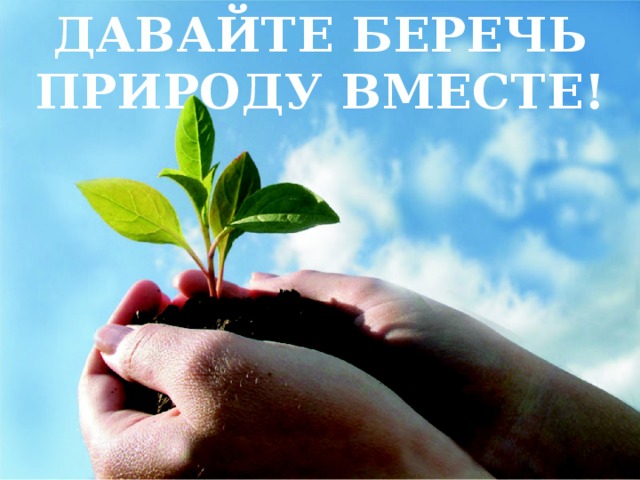 3
Экологическая ситуация в пос.Новонежино
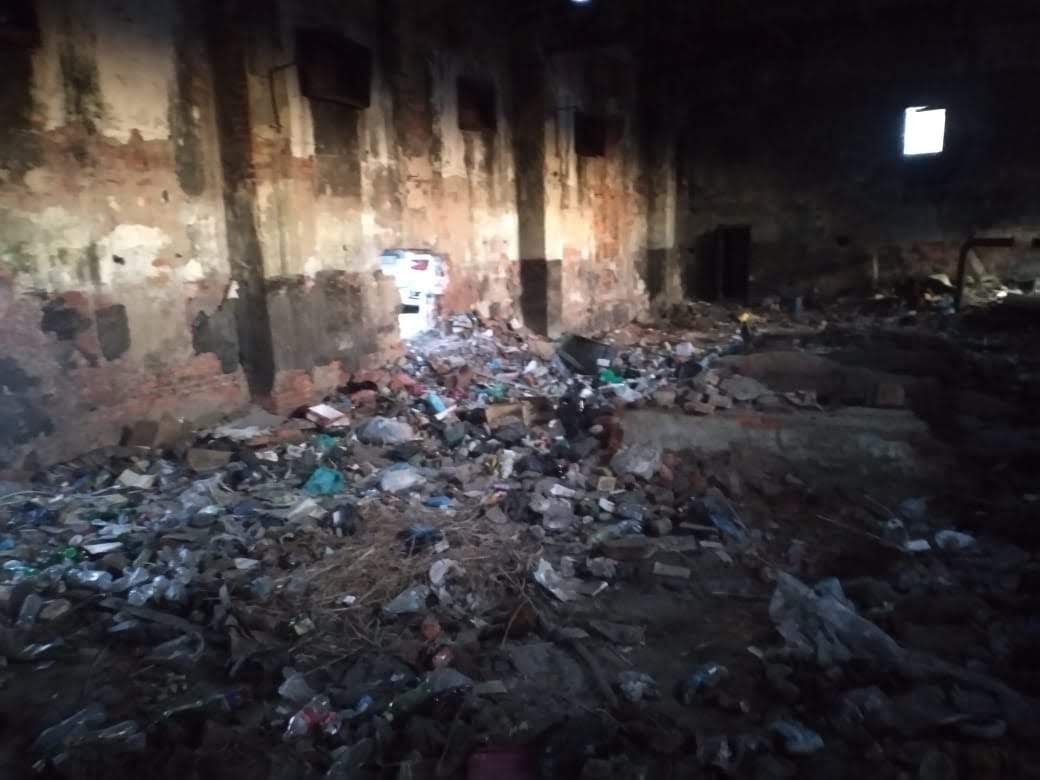 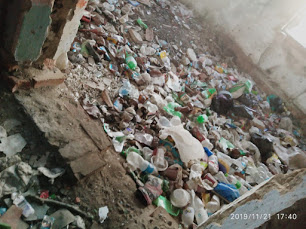 ул. Авиаторов, 8 (заброшенное здание)
4
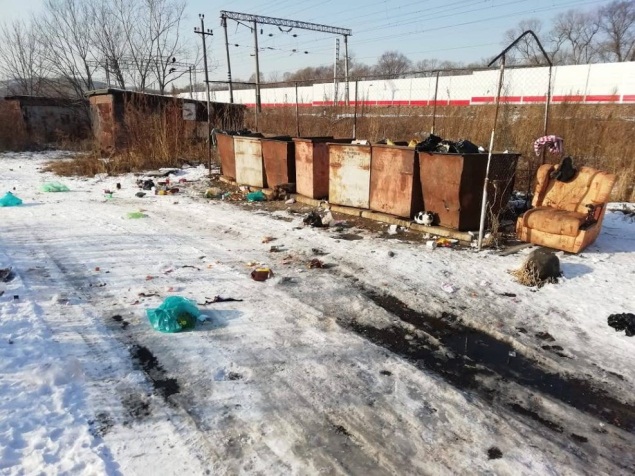 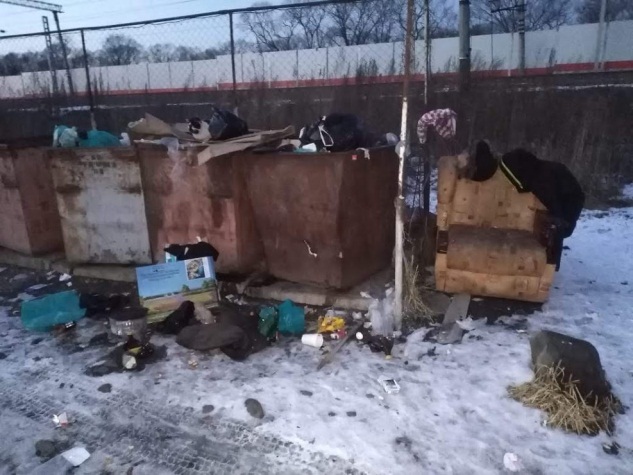 ул.Авиаторов, 24
5
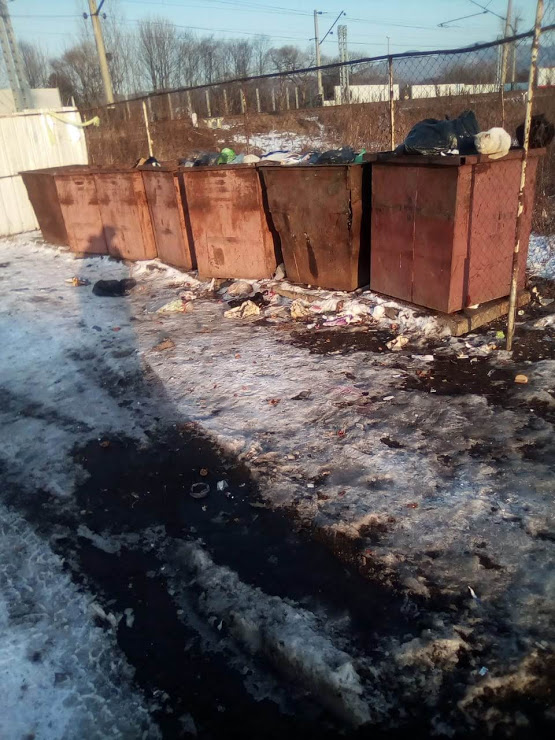 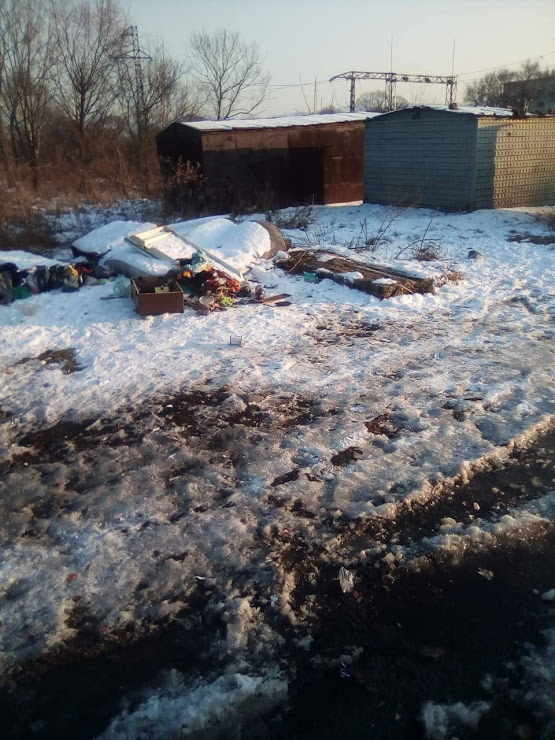 Рис. 4 Авиаторов 27
6
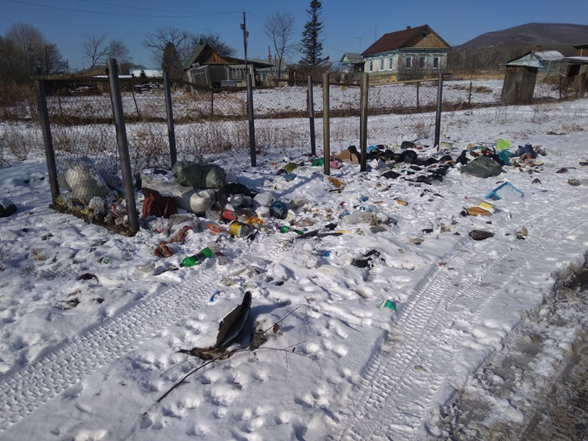 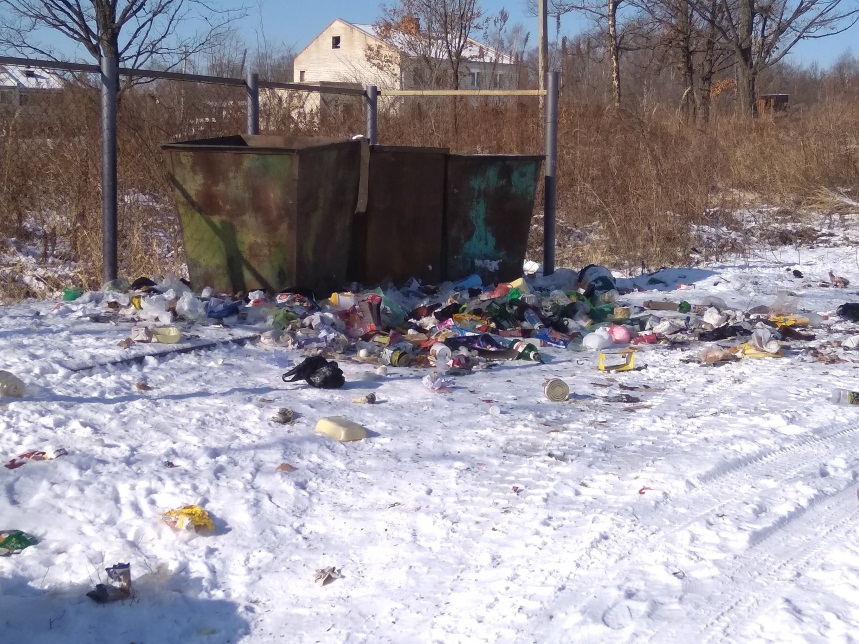 Рис. 6 Молодежная улица
Рис. 5. Ключевая улица
7
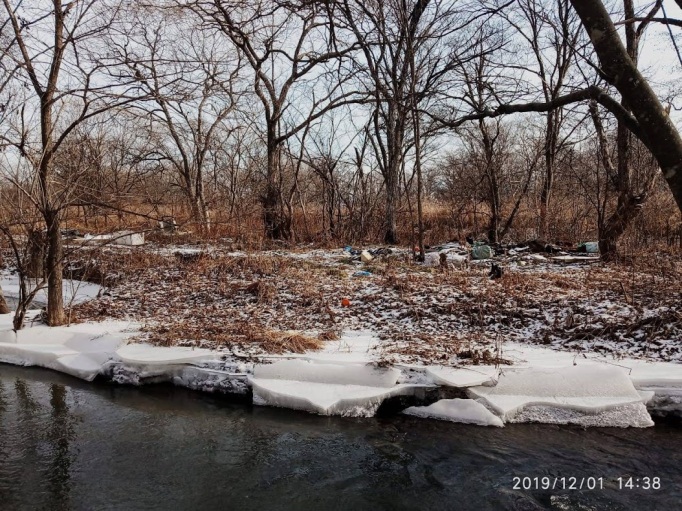 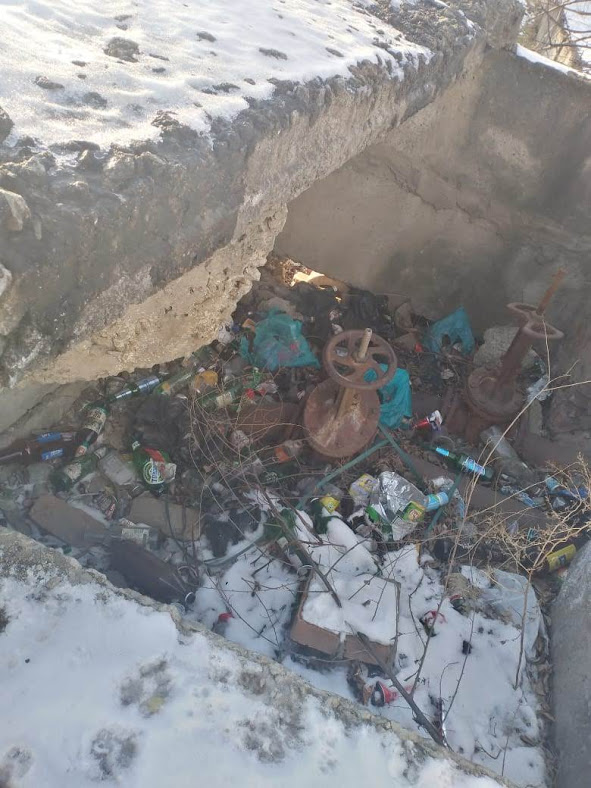 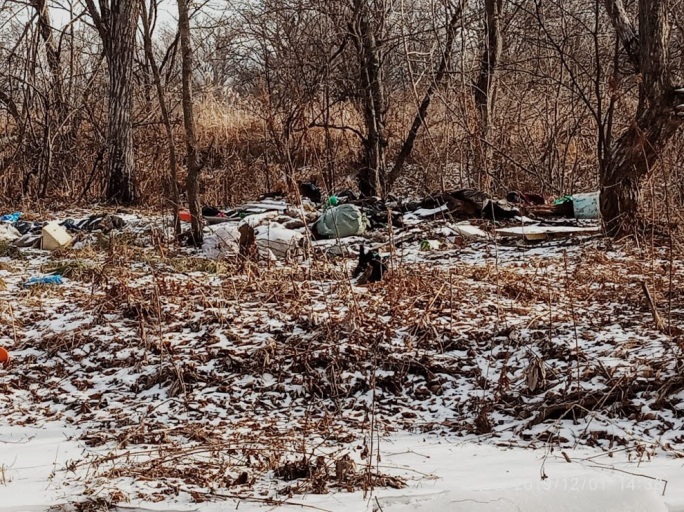 Рис.8 река Суходол
Рис.7 пос. Новонежино теплотрасса
8
Анализ ЭКОЛОГИЧЕСКОЙ  АНКЕТЫ
Что вы знаете об утилизации мусора в Приморском крае?
42 чел. – 28, 6 % Утилизируют на специальных предприятиях
45 чел. – 30,6 % Закапывают на полигонах
41 чел. – 27,9 % Сжигают
19 чел. – 12,9 % Разбрасывают
Знаете ли вы,  как правильно  нужно утилизировать  ваш бытовой мусор?
17 чел. – 11,6 % Сжигать и вывозить за пределы дома, населенного пункта
0% Закапывать                 
67 чел. – 45,6 % Сдавать в пункты приемы бытовых отходов
63 чел. – 42,8 % Выбрасывать в мусорный контейнер
Устраивает ли вас экологическая обстановка в пос. Новонежино
5 чел. – 3,4 % Да                            138 чел. – 93,9 % Нет                 
4 чел. – 2,7 %   Частично
9
Считаете ли вы  необходимым раздельный сбор мусора?
99 чел. – 67,3 % Да                                48 чел. – 32,7 % Нет
Готовы ли вы к раздельному сбору мусора?
114 чел. – 77,6 % Готов(а)                    33 чел. – 22,4 % Совершенно не готов(а)
Как вы считаете, от кого зависит экологическое состояние пос. Новонежино?
10 чел. – 6,8 % От главы района  
128 чел. – 87,1 % От жителей                       
9 чел. – 6,1 % От администрации
Знаете ли вы где находятся пункты приёма и переработки бытовых отходов?
12 чел. – 8,2 % Знают    135 чел. – 91,8 % не знают
Как вы утилизируете бытовые отходы?
13 чел. – 8,8 % Веду раздельный сбор мусора                
134 чел. – 91,2 % Веду общий сбор мусора
0% Сдаю в утилизацию батарейки, пластиковую тару и макулатуру.
10
Что вы готовы сделать для улучшения экологического состояния посёлка?
– Не мусорить; – Применять штрафы;
– Высаживать деревья;
– Контролировать экологическое состояние посёлка;
– Увеличить число контейнеров;
– Проводить субботники и следовать правилам.
Есть ли в пос. Новонежино контейнеры для раздельного сбора мусора?
4 чел. – 2,7 % Да, есть               49 чел. – 33,3 % Нет              
15 чел. – 10,2 % Не знаю          79 чел. – 53,8 % Нет, но должны быть
Стали бы вы пользоваться при наличии контейнеров для раздельного сбора мусора?
132 чел. – 89,8 % Да                   15 чел. – 10,2 % Нет
Знаете ли вы период разложения пластмасса в почве?
15 чел. – 10,2 % 5-10 лет             34 чел. – 23,2 % 50-70            
29 чел. – 19,7 % 100                    69 чел. – 46,9 % 500
11
Что на ваш взгляд более влияет на ухудшение экологической ситуации?
40 чел. – 27,2 % Выбросы от автомобилей                   
53 чел. – 36,1  % Отходы предприятий 
54 чел. – 36,7 % Проблемы с утилизацией бытового мусора
Чем опасно сжигание мусора?
64 чел. – 43,5 % Вред для почвы                  
76 чел. – 51,7 % Вред для атмосферы             
7 чел. – 4,8 % Вреда нет
Чем опасно закапывание стеклянной тары?
62 чел. – 42,2 % Травма опасно          
17 чел. – 11,6 % Долгое разложение                     
68 чел. – 46,2 % Нанесение вреда экологии               
Готовы ли вы решать проблемы загрязнения посёлка бытовым мусором?
135 чел. – 91,8 % Готов (а)       
7 чел. – 4,8 % Не готов (а)       
5 чел. – 3,4 % не интересует
12
Проблемные зоны
13
Поиск путей решения проблемы
1. Формирование экологического сознания у учащихся школы, жителей поселка.
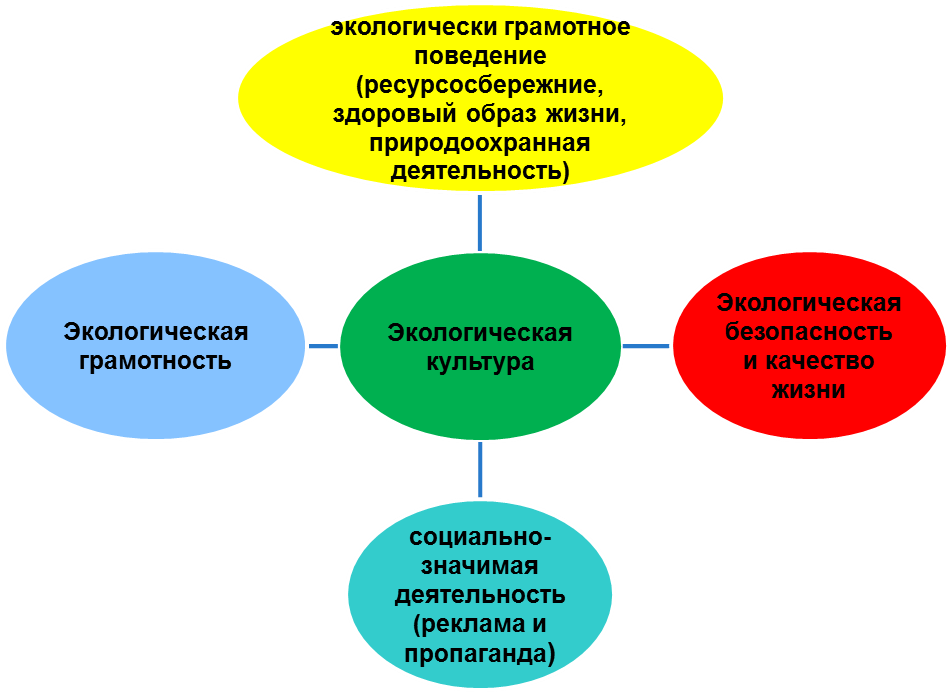 14
2. Привлечение внимания к необходимости раздельного сбора
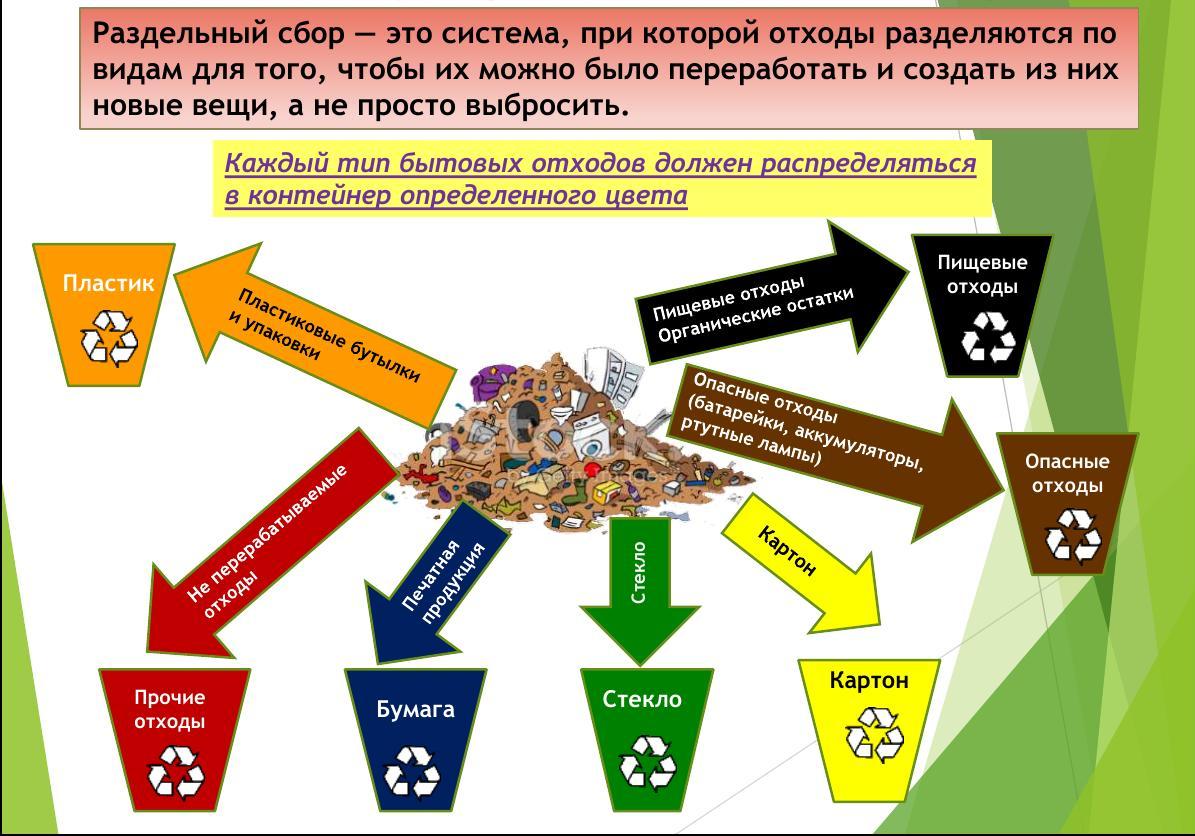 15
3. Сокращение числа свалок
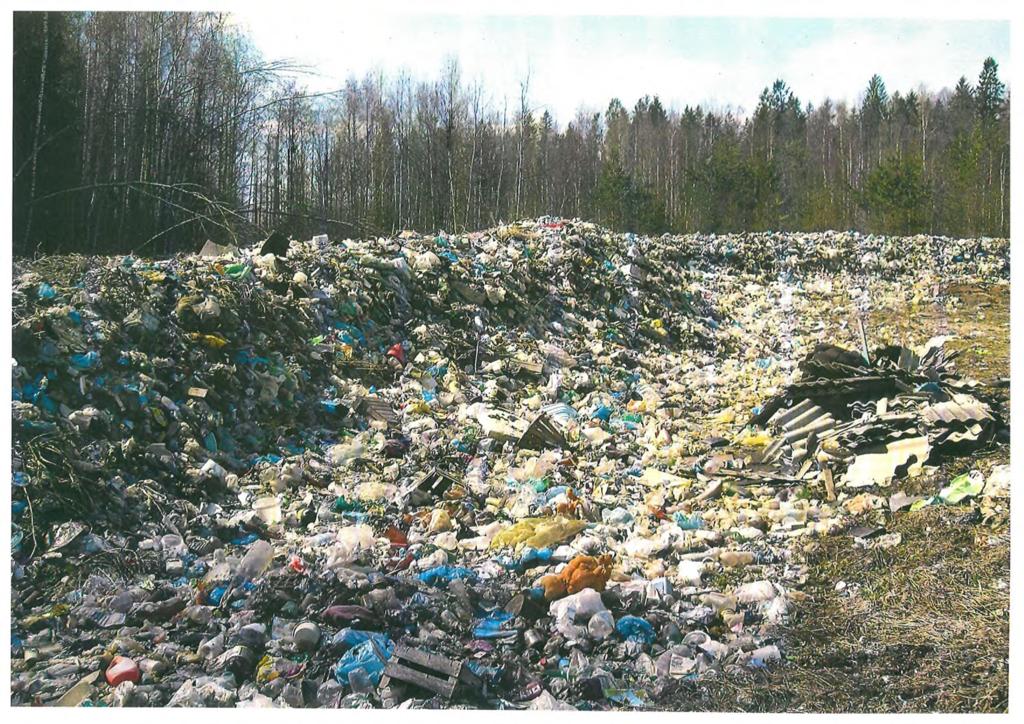 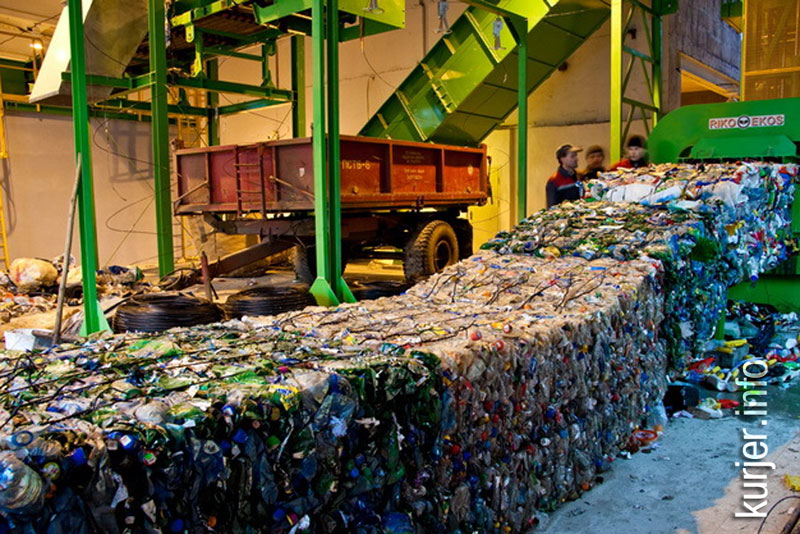 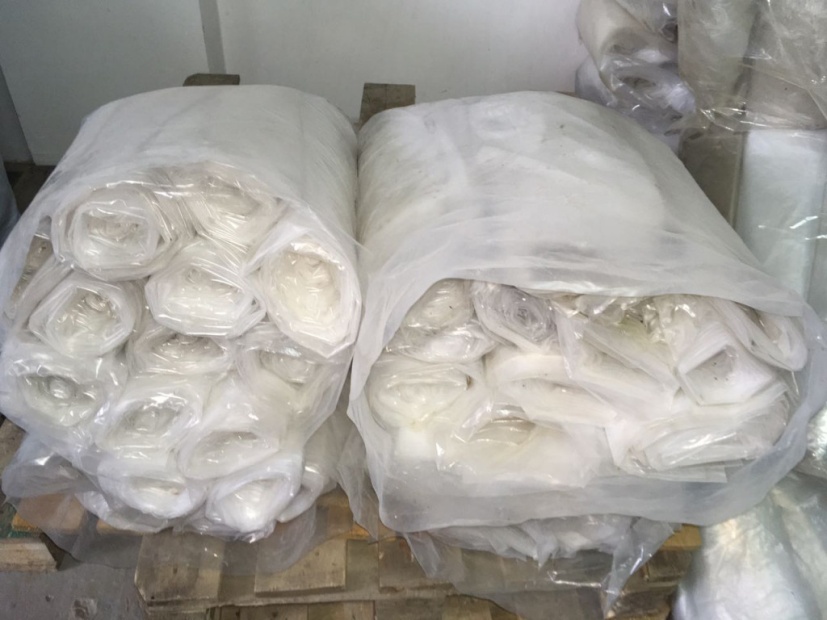 16
4. Информирование населения
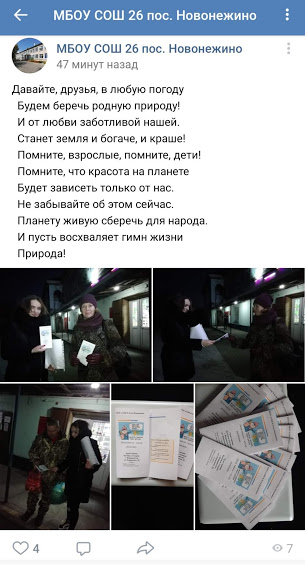 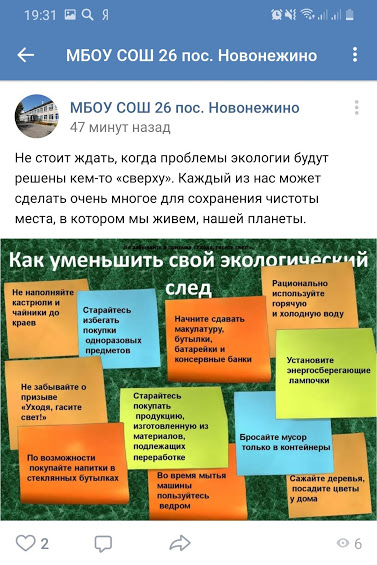 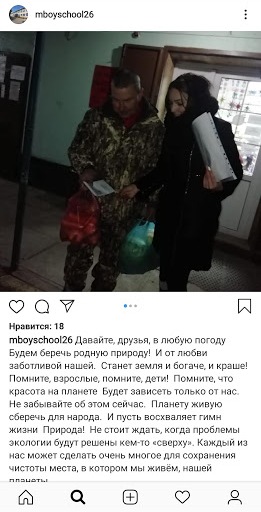 17
Практическая реализация
Информирование населения
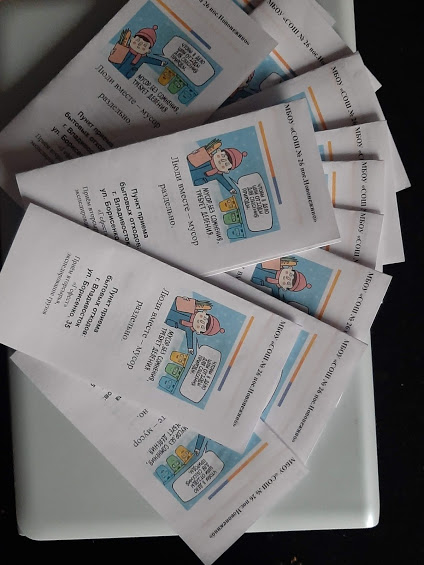 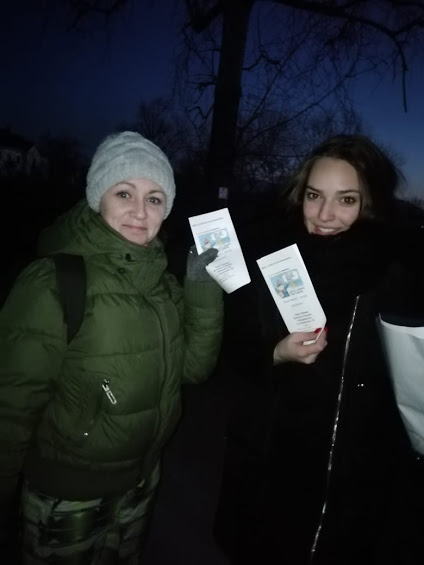 18
Проведение  субботников по уборке территории школы и поселка.
                                                                      Акция «Чистые берега»
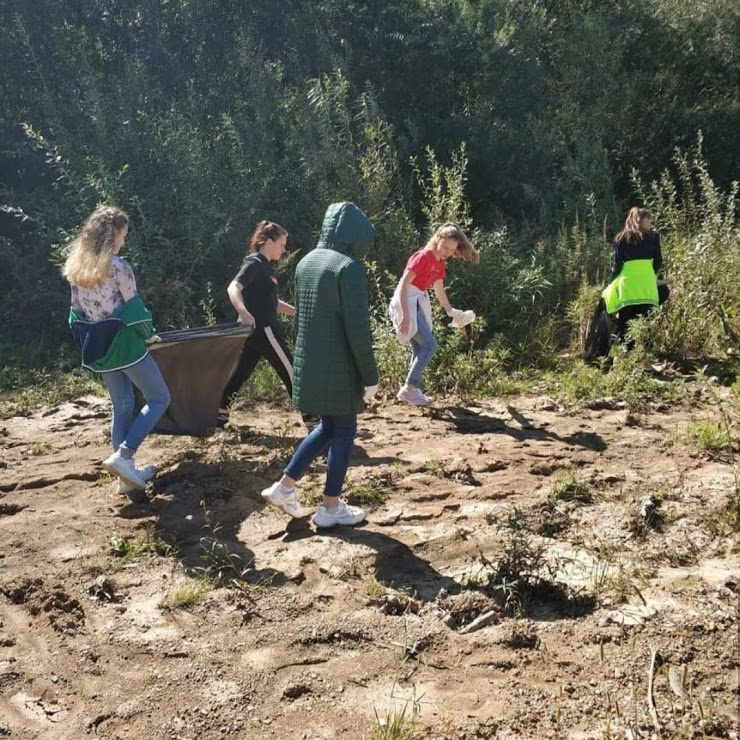 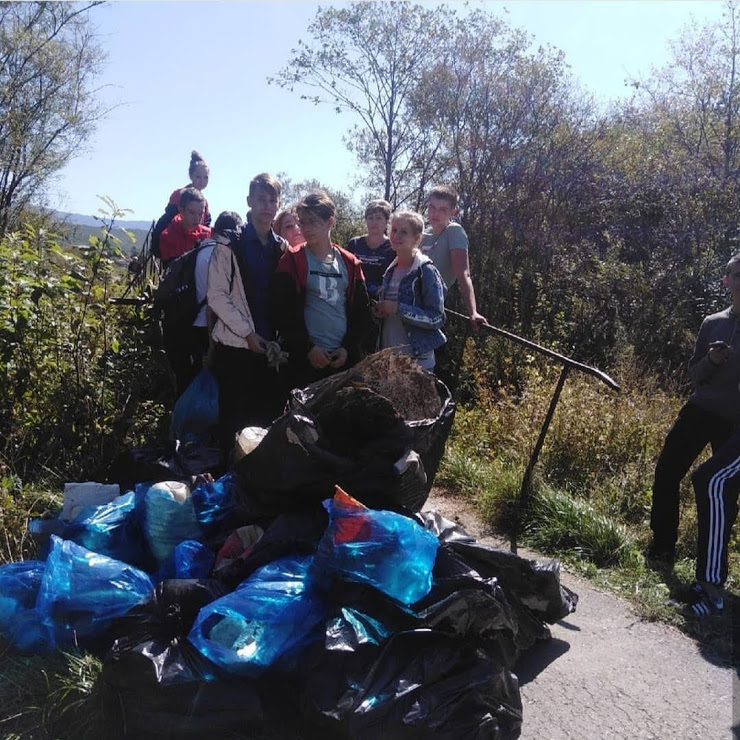 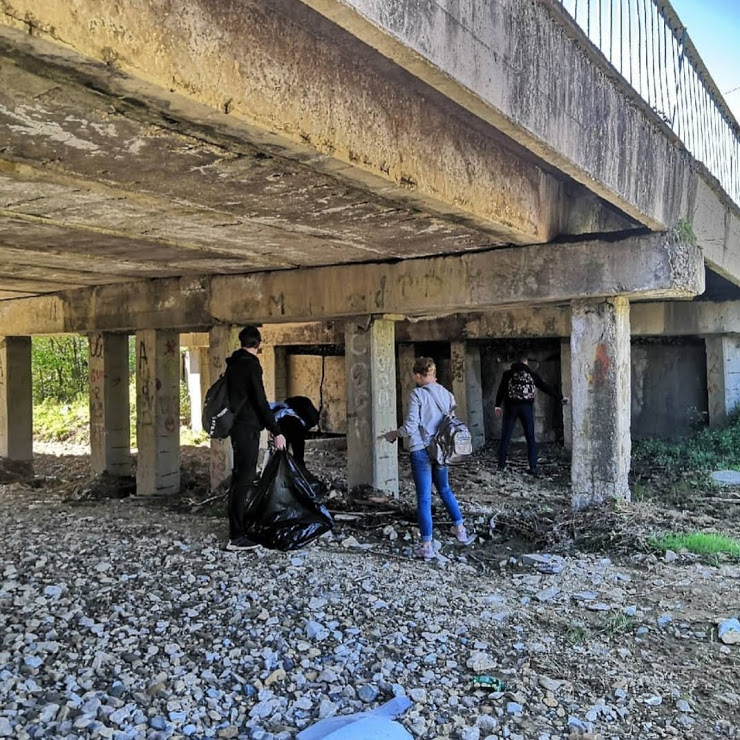 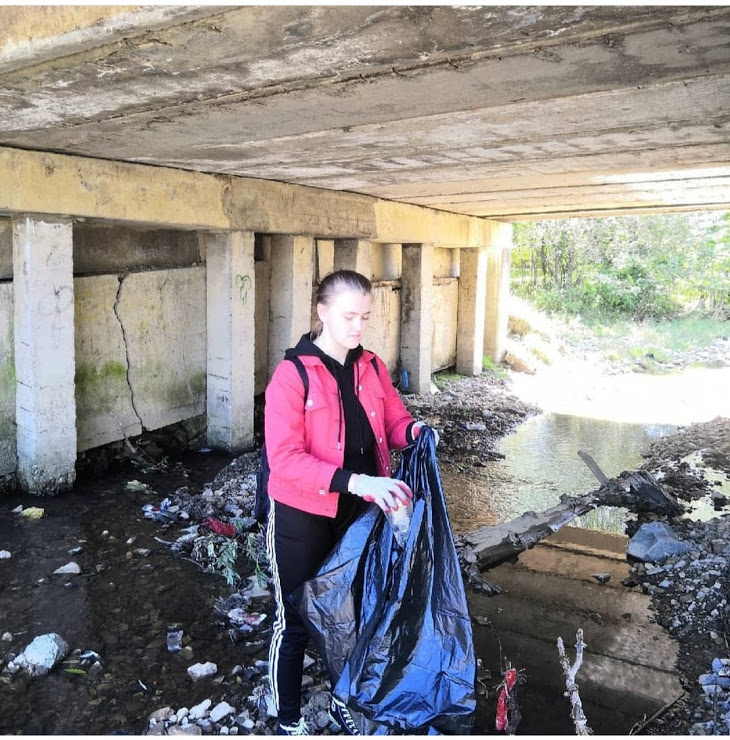 19
Конкурсная программа «Хрупкая планета»
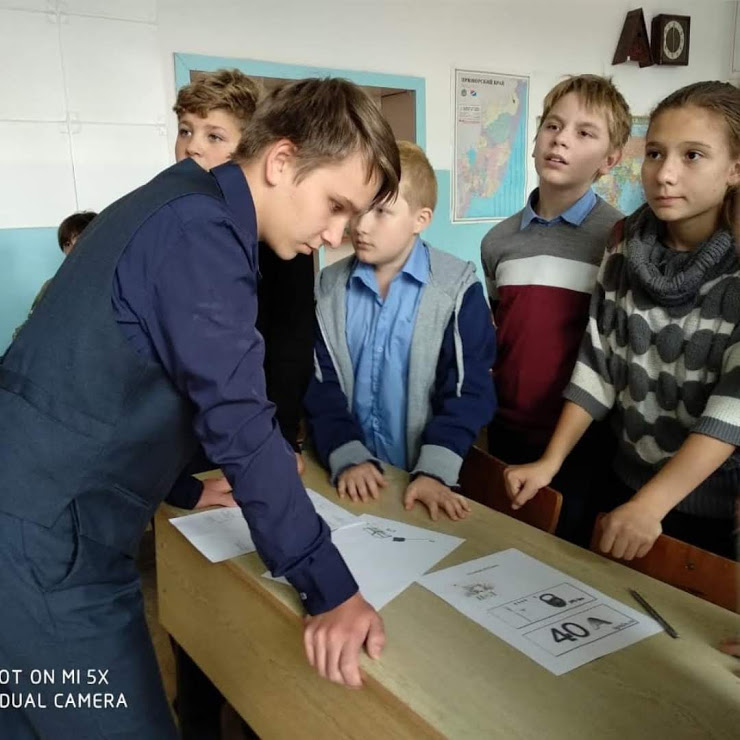 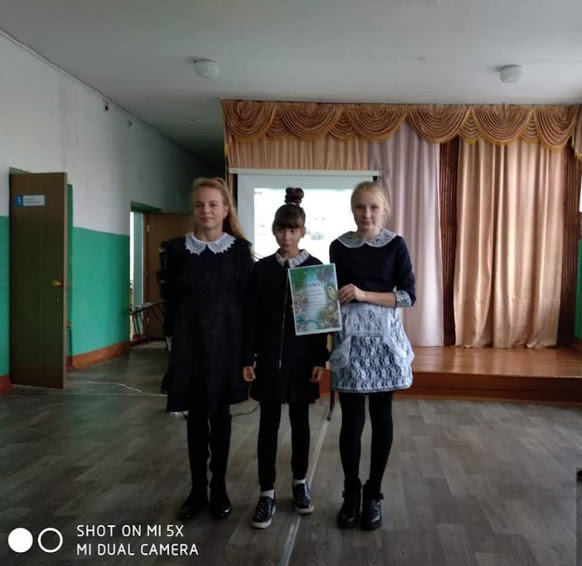 20
Мастер-класс «Цветы из пластика»
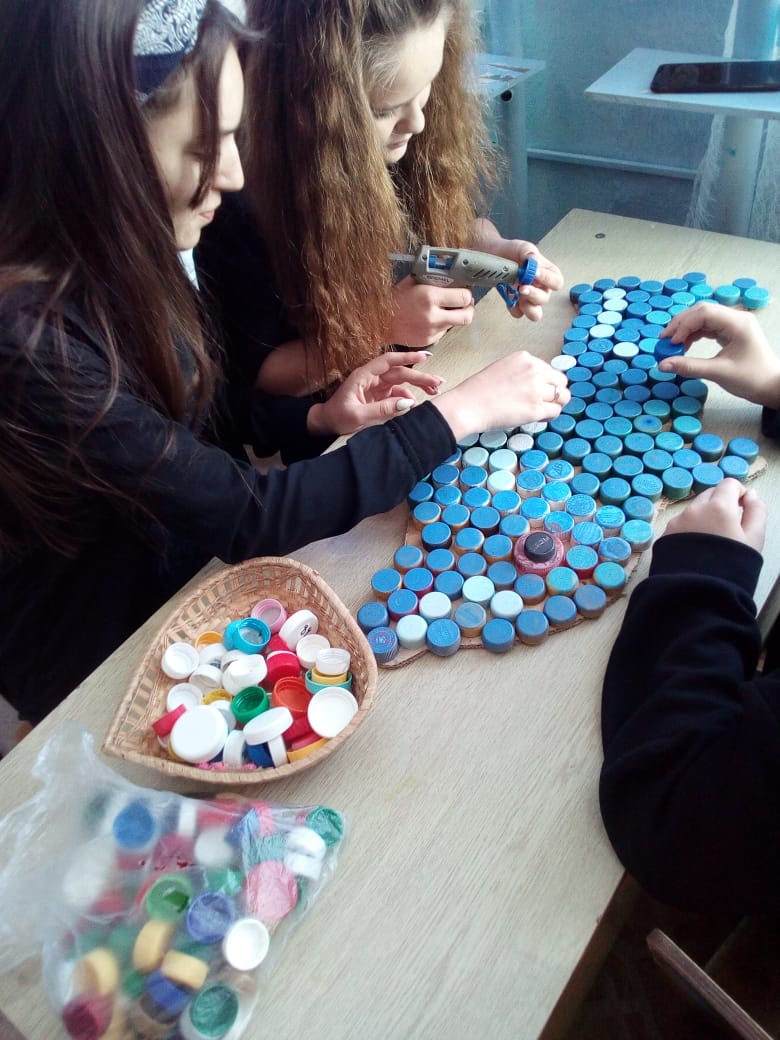 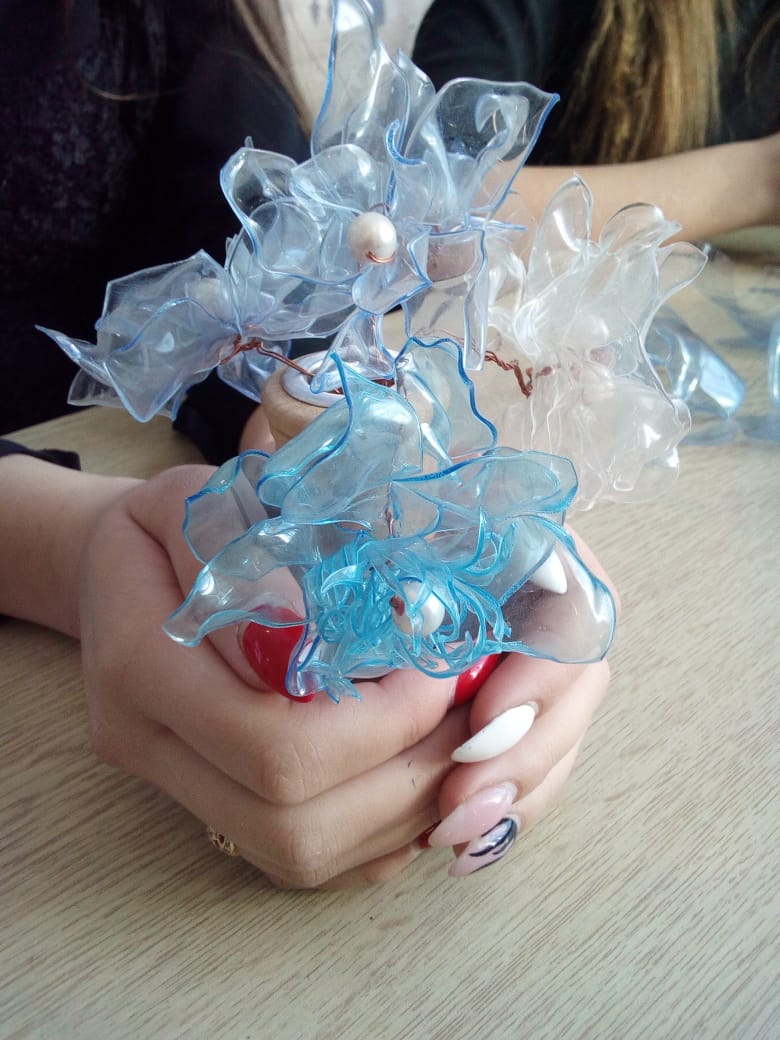 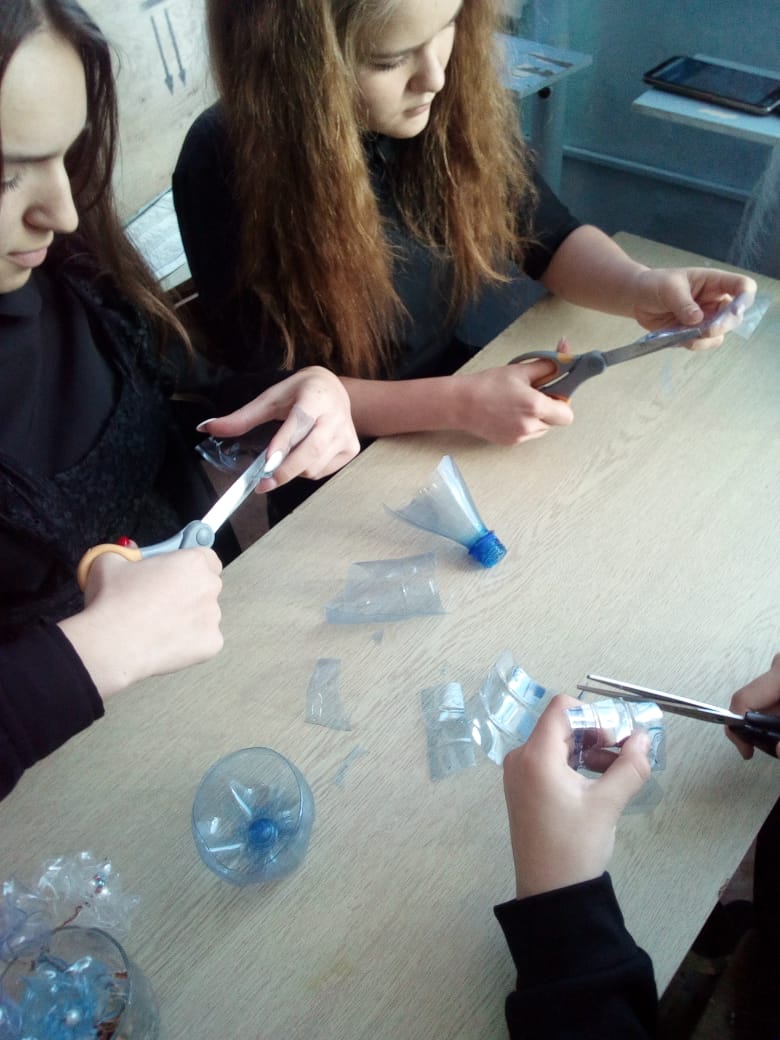 21
Наши планы
22
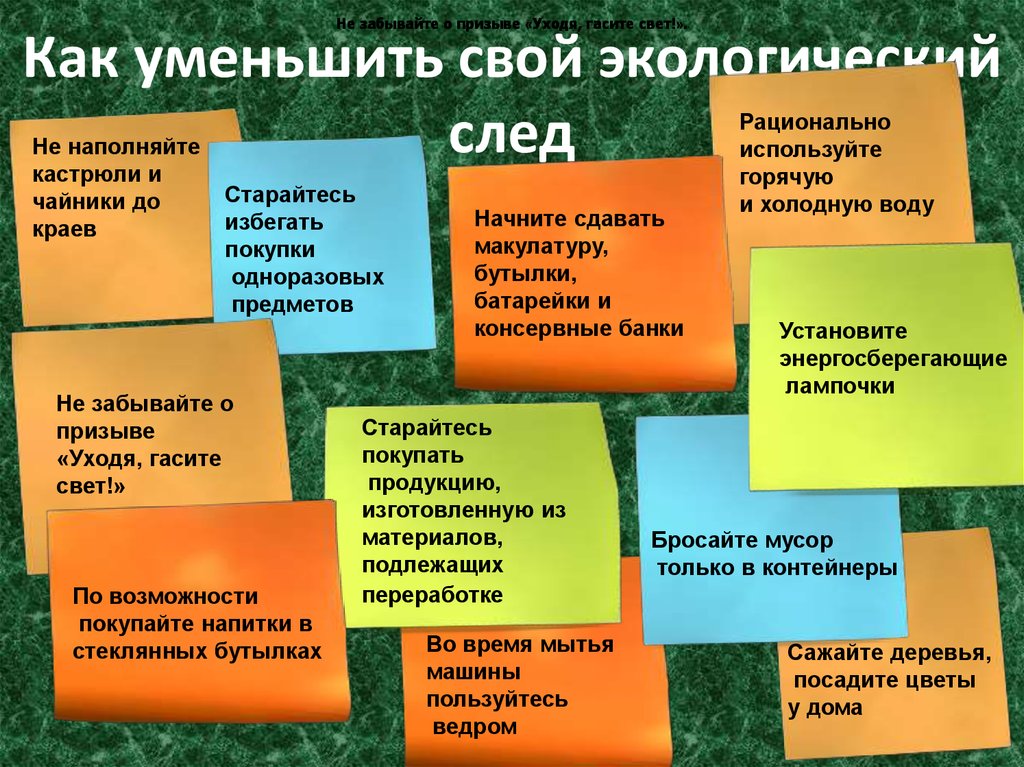 23
Спасибо за внимание!
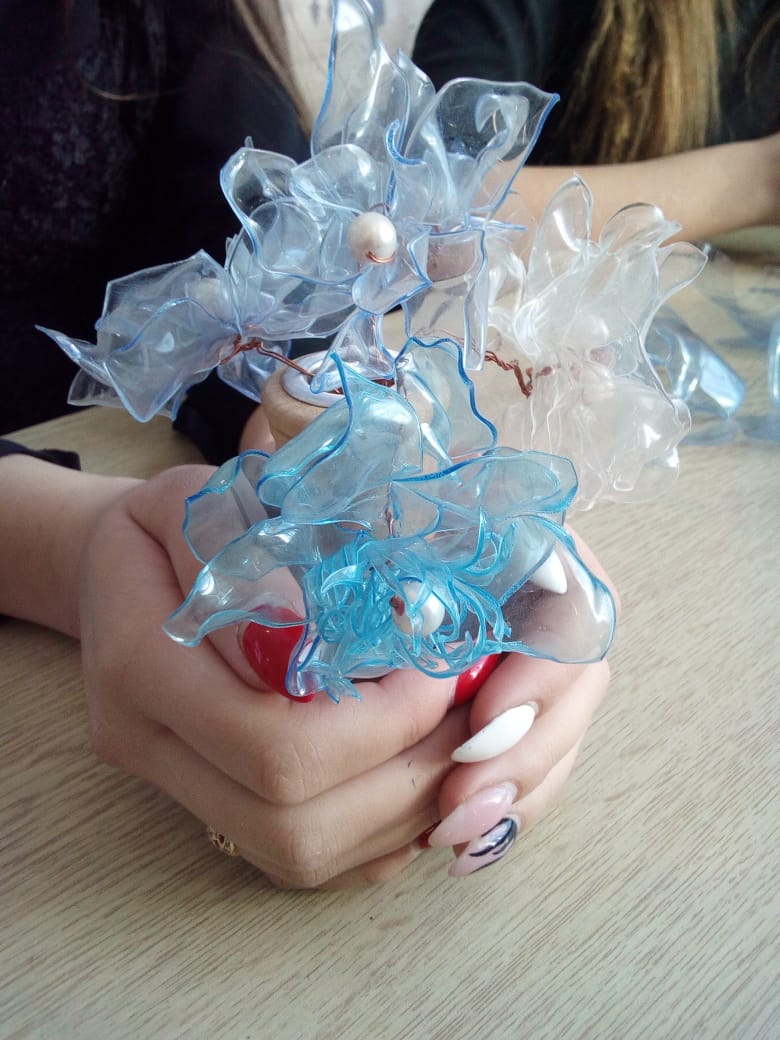 24